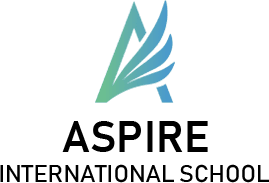 قسم الدراسات العربية
الصف الثانى الإعدادى
الدرس الثانى
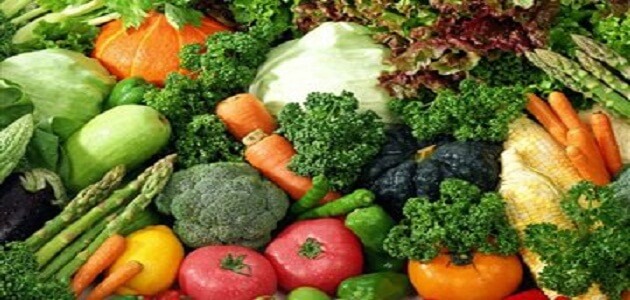 أهداف الدرس
يتعرف أنواع المحاصيل الزراعية .
يحلل خريطة توزيع المحاصيل الزراعية فى الوطن العربى .
يفسر أهمية المحاصيل الزراعية .
يقدر حكمة الله سبحانه وتعالى من تنوع المحاصيل الزراعية .
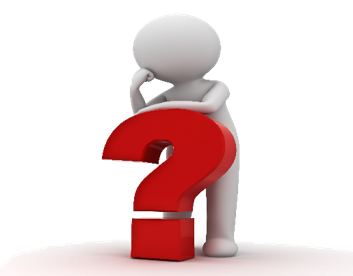 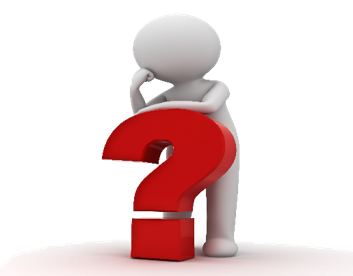 المحاصيل الزراعية :
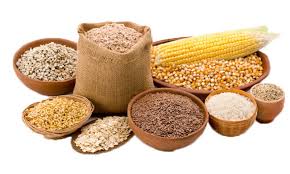 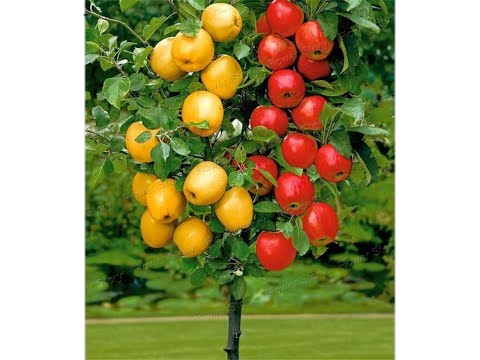 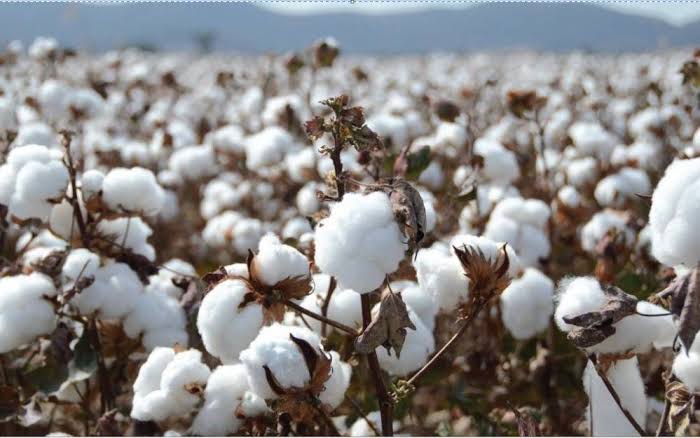 المحاصيل الصناعية والتجارية
الأشجار المثمرة والفاكهة
الحبوب الغذائية
1- الحبوب الغذائية  :
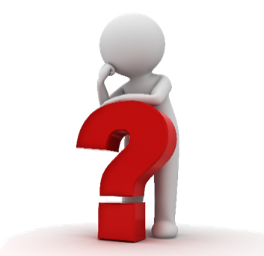 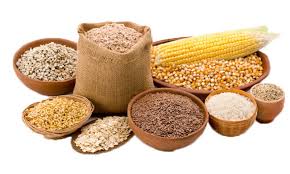 2- المحاصيل الصناعية والتجارية :
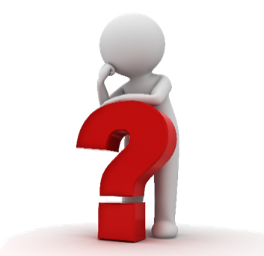 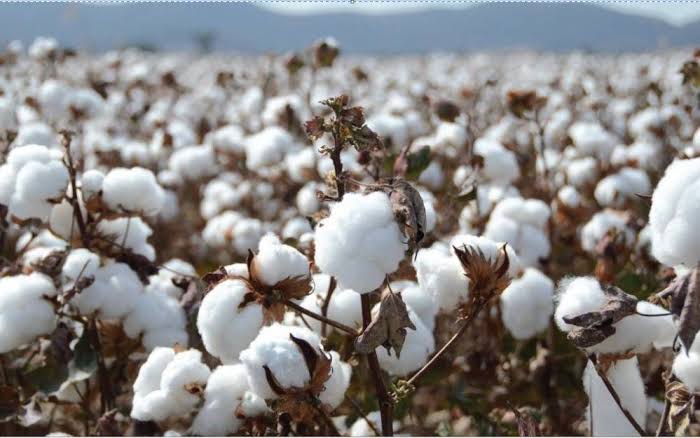 3- الأشجار المثمرة والفاكهة :
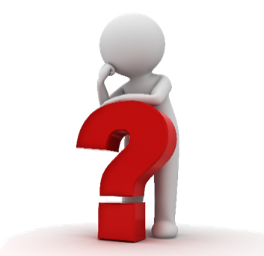 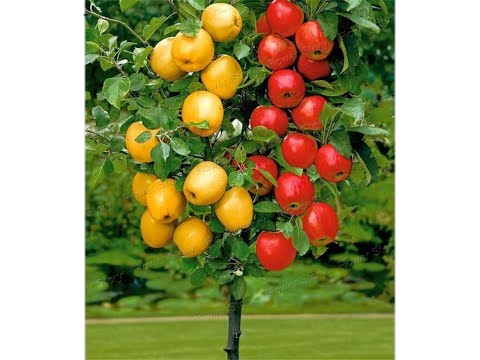 أولا : الحبوب الغذائية :
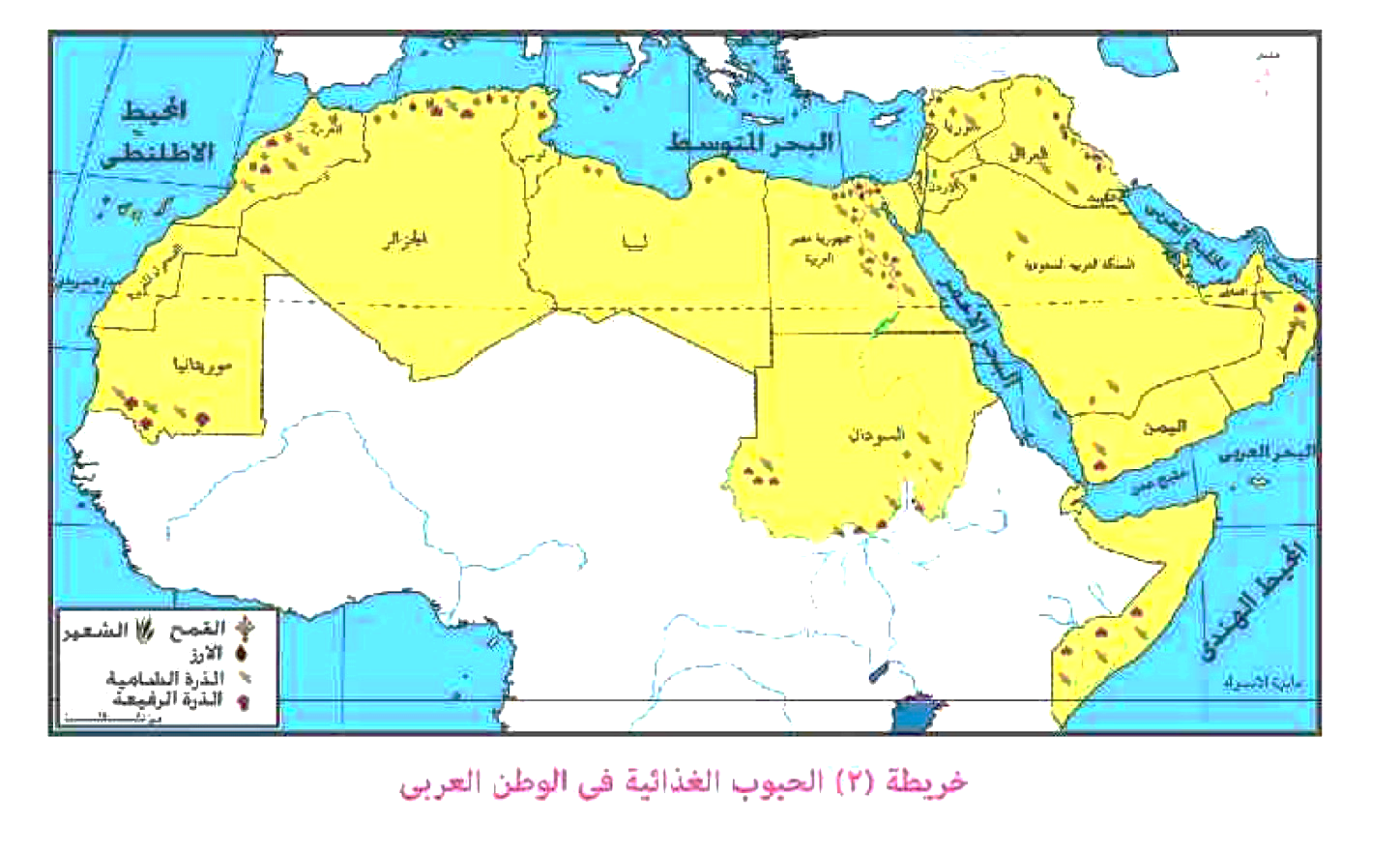 1- القمح :
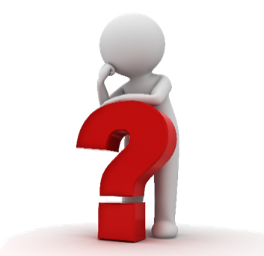 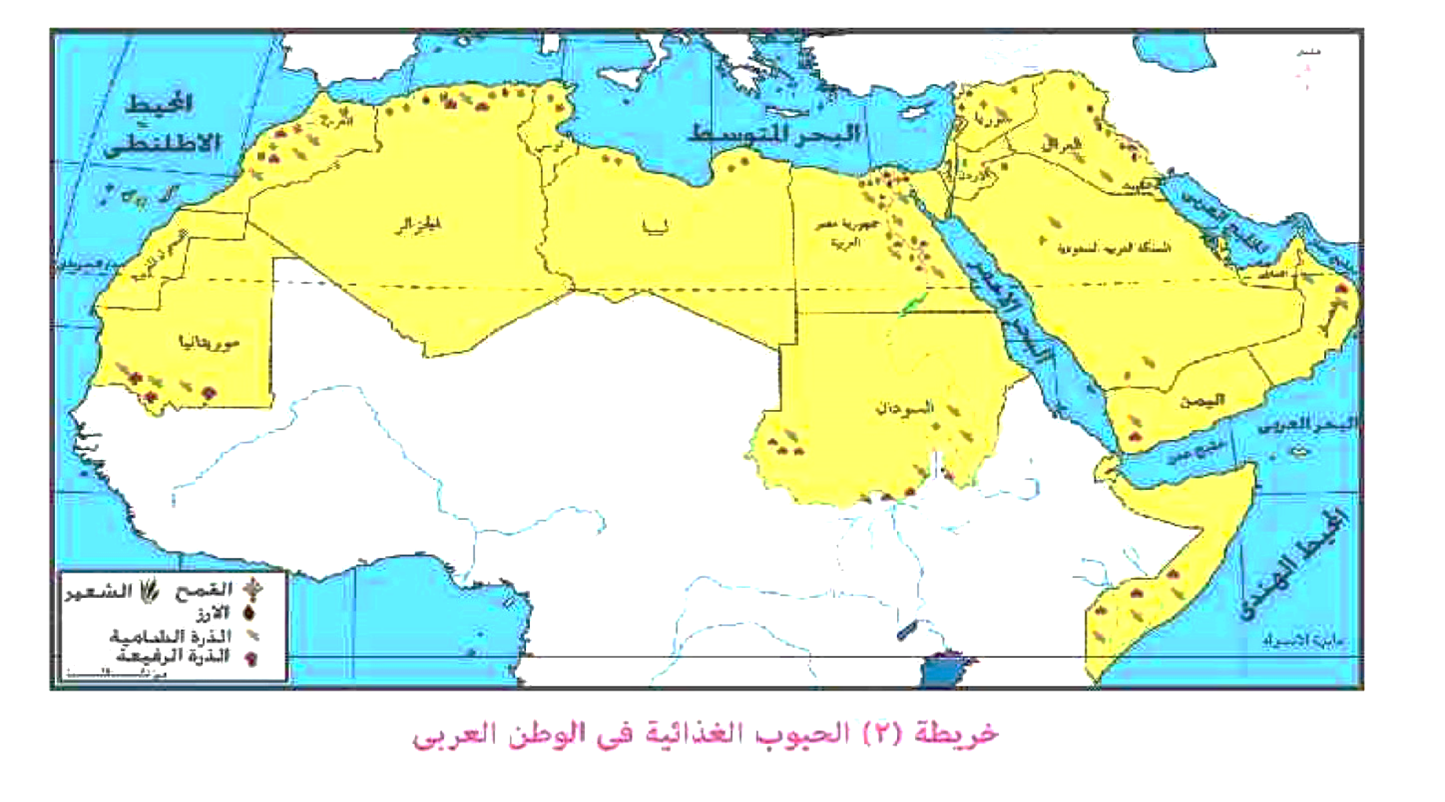 2- الشعير :
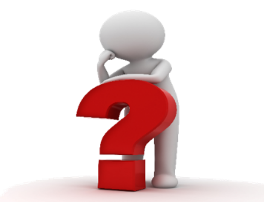 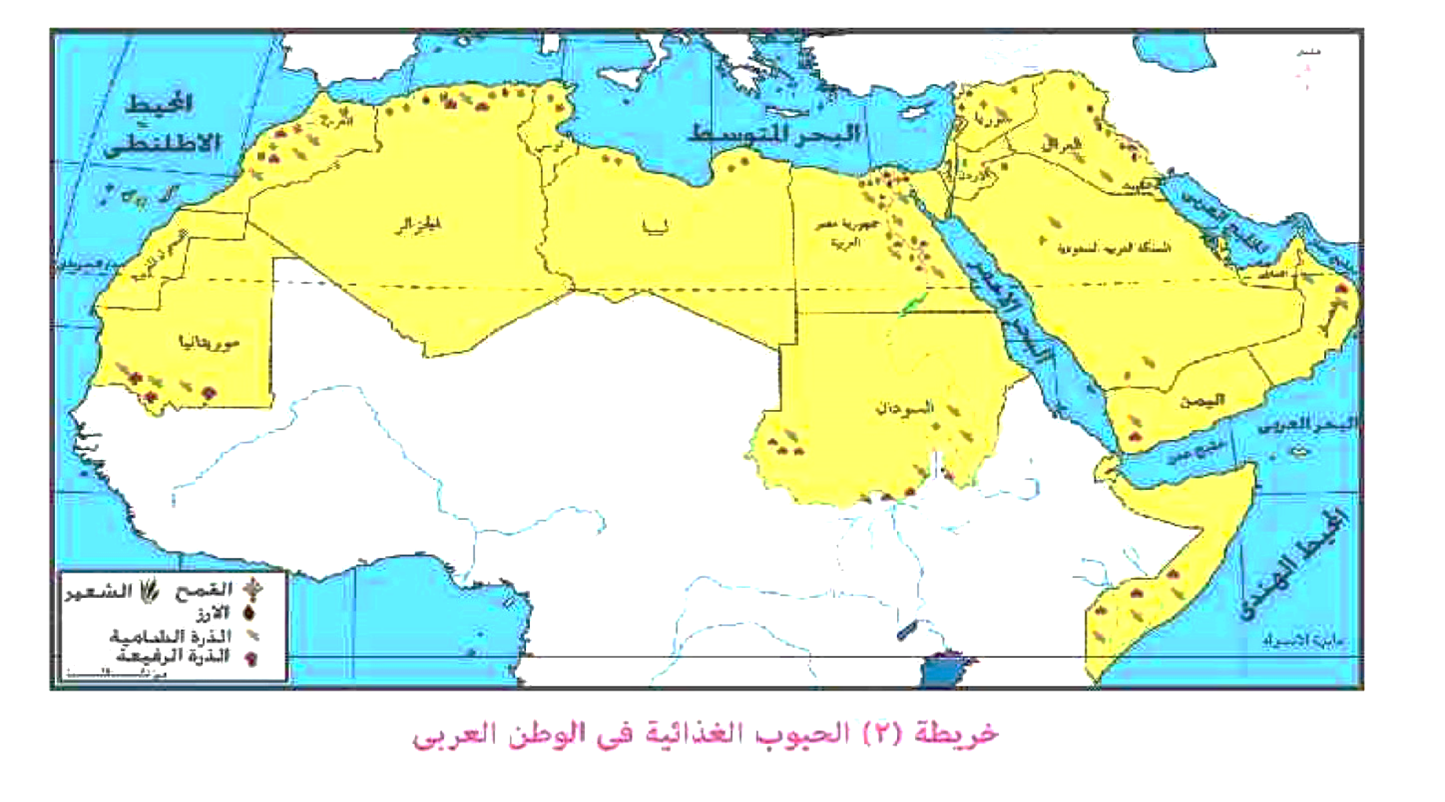 3- الذرة الشامية :
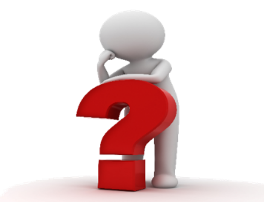 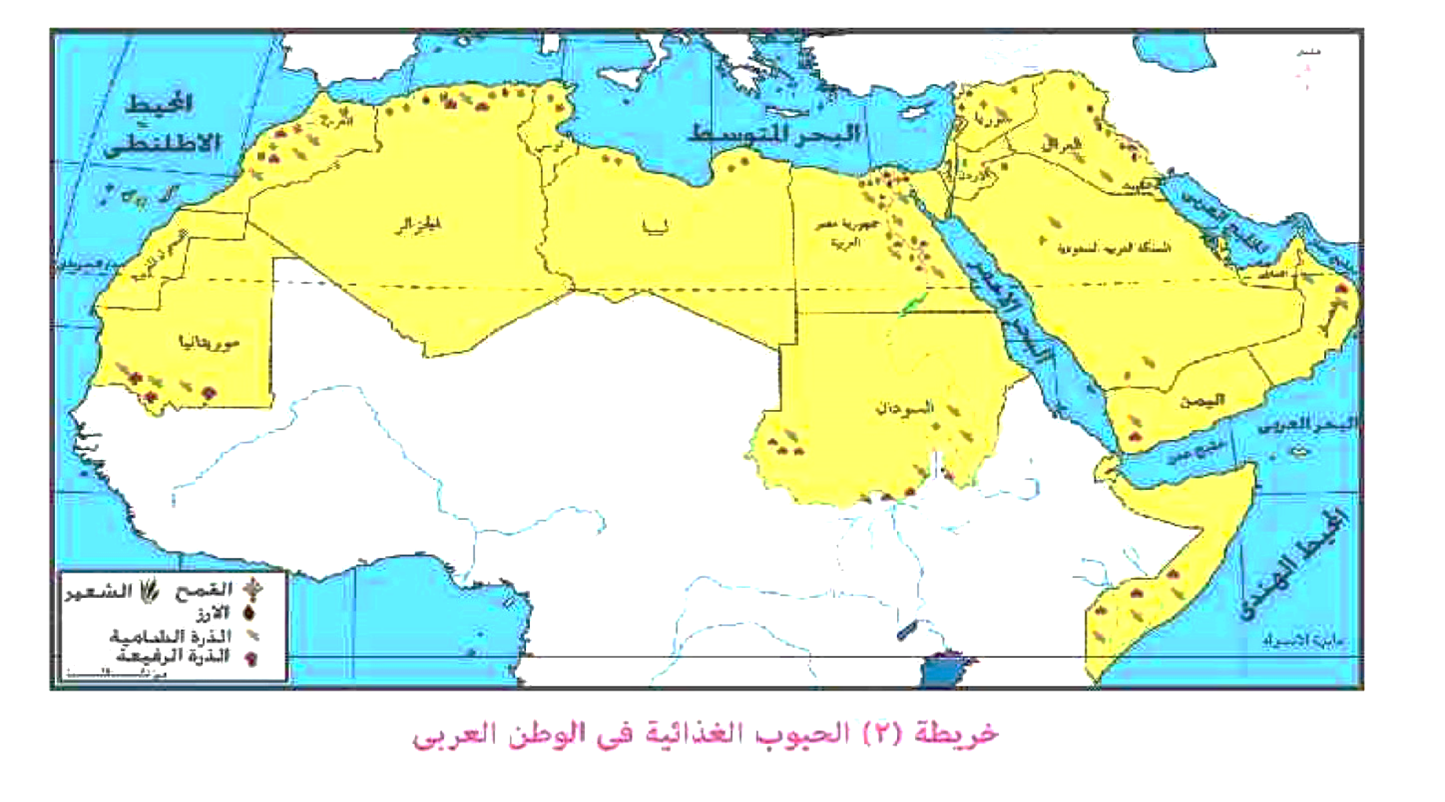 2
1
4- الذرة الرفيعة :
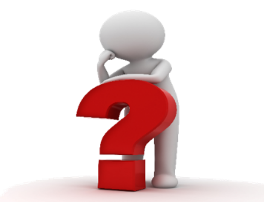 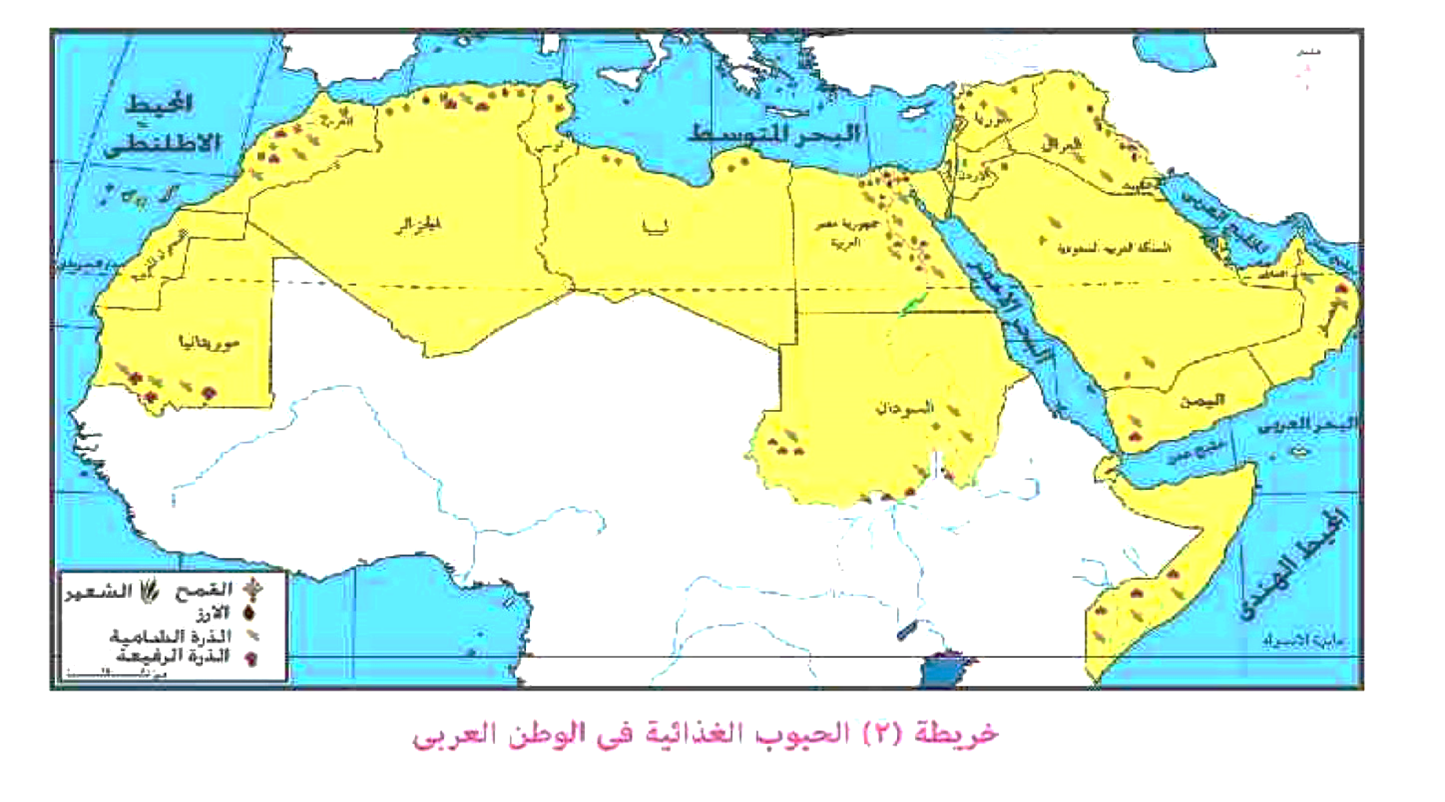 2
1
5- الأرز :
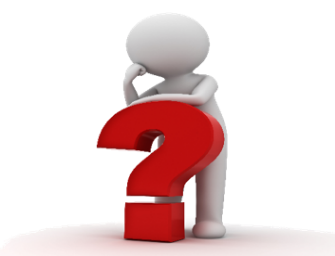 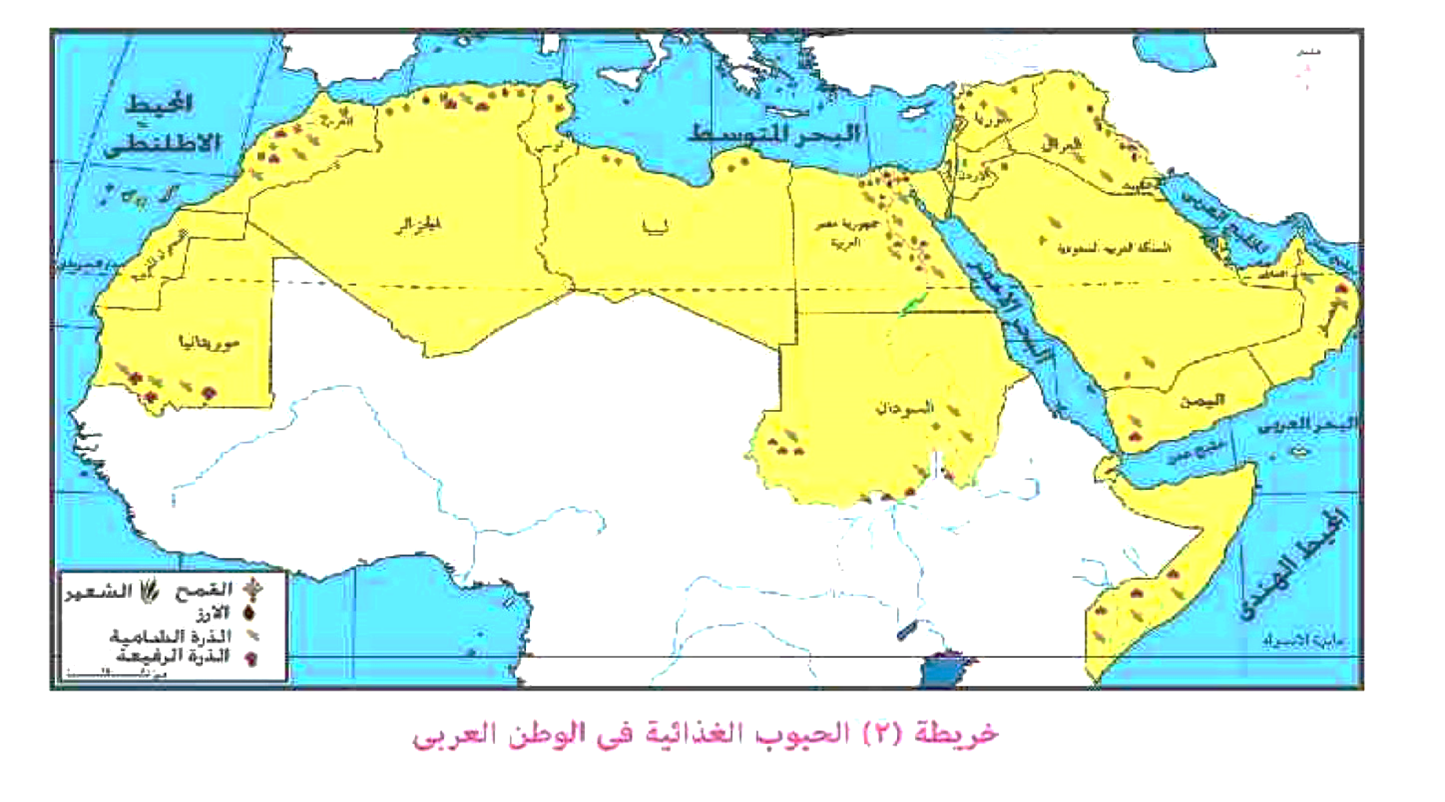 2
1
ثانيا :المحاصيل الصناعية والتجارية فى وطننا العربى :
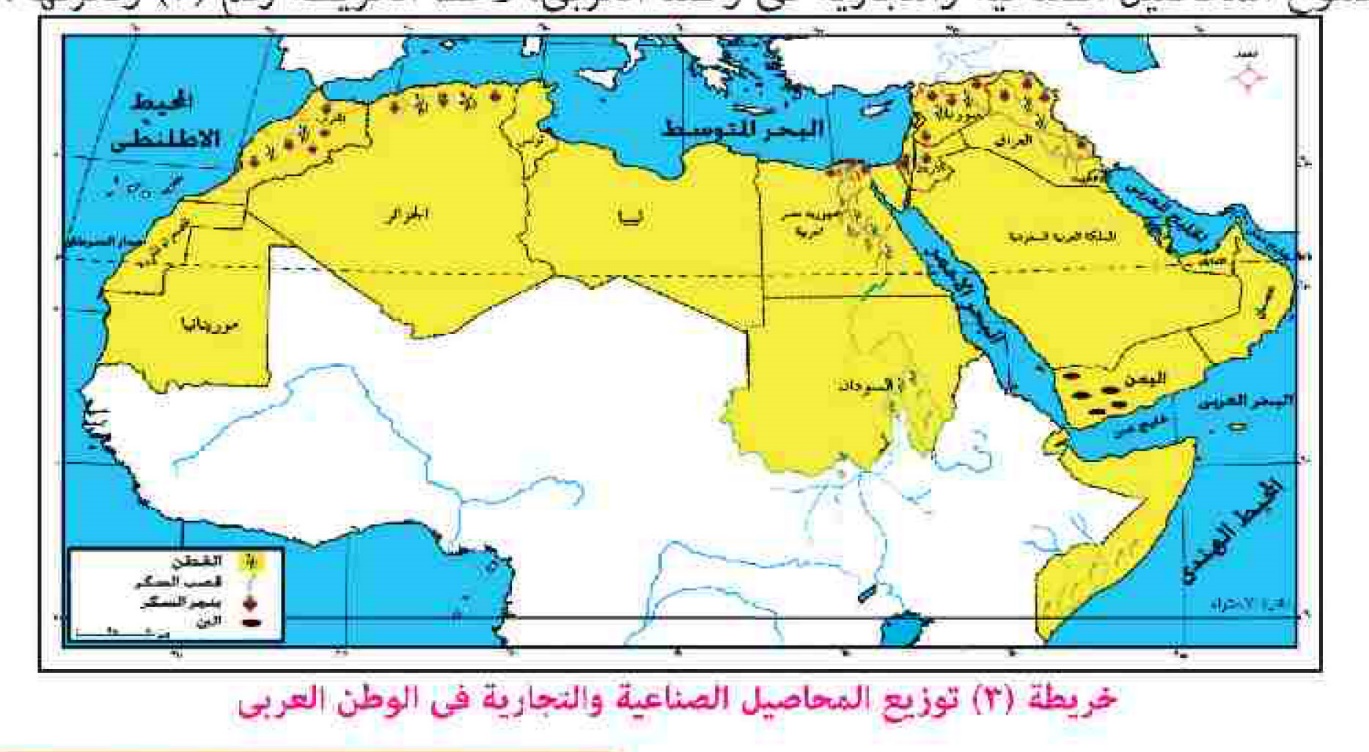 1- قصب السكر :
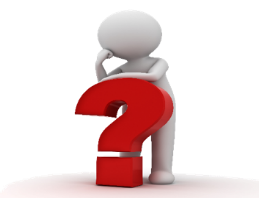 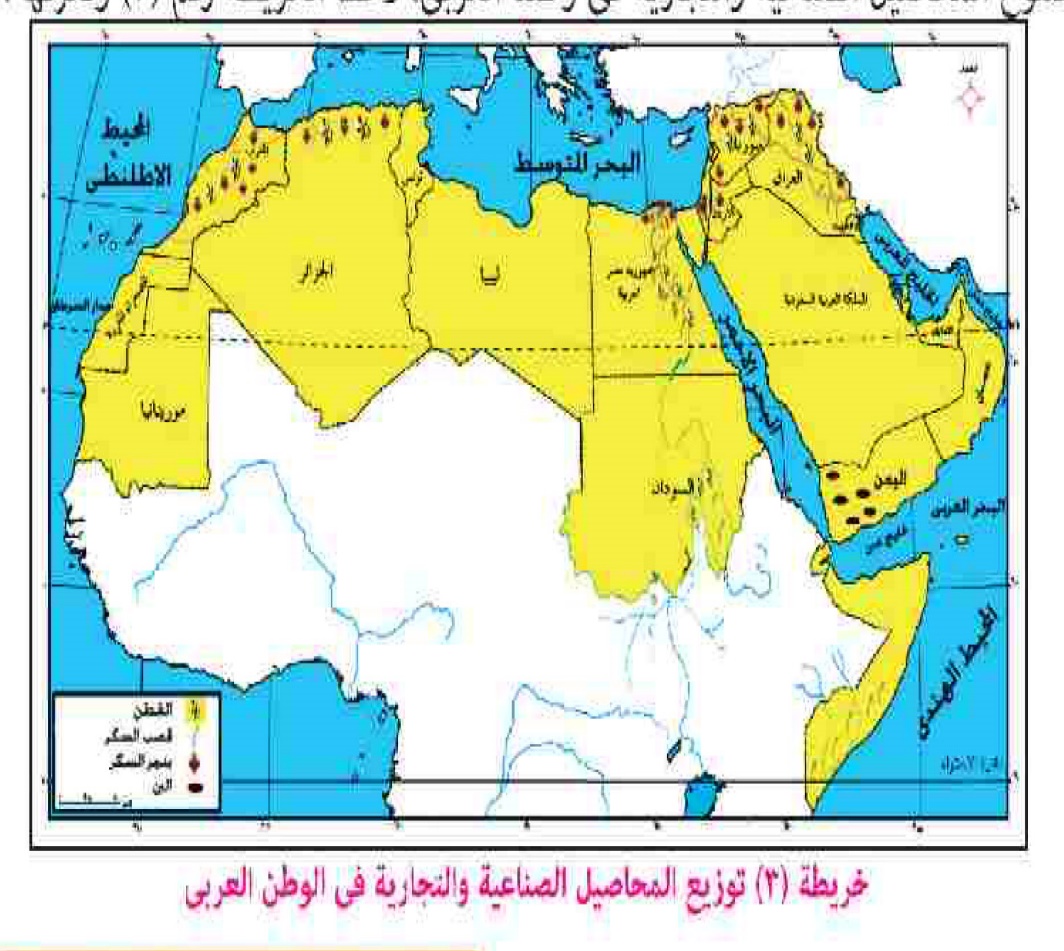 1
2
2- بنجر السكر:
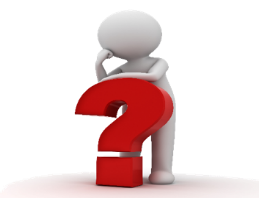 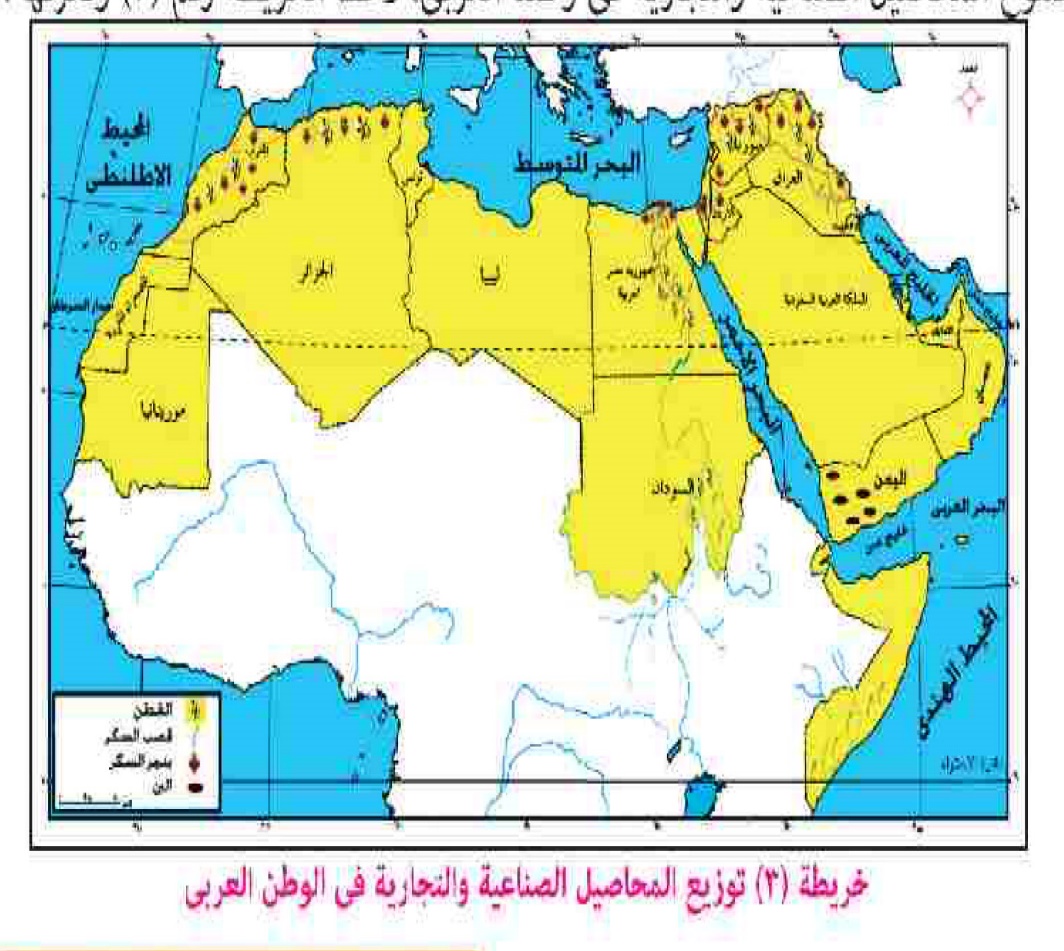 2
1
3- القطن :
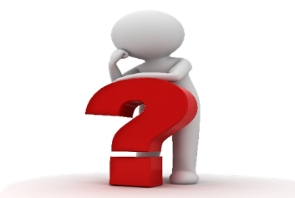 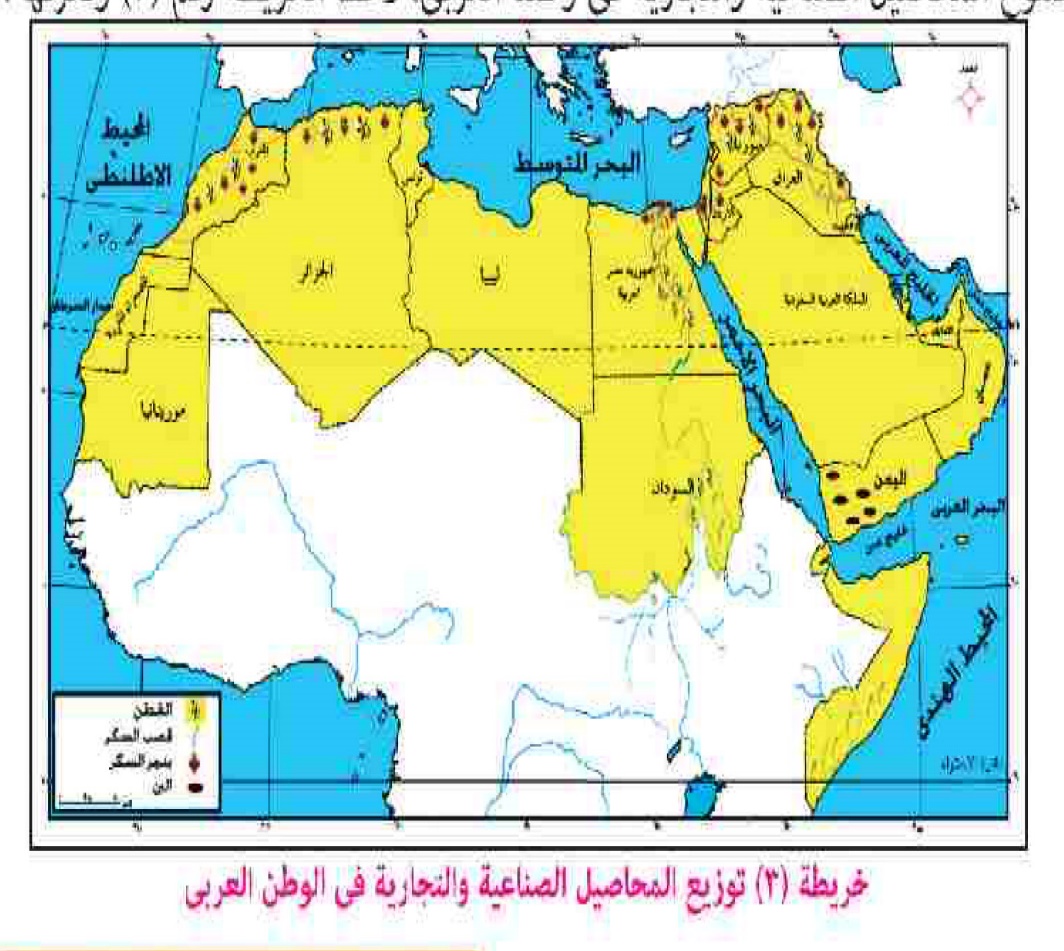 4- البن :
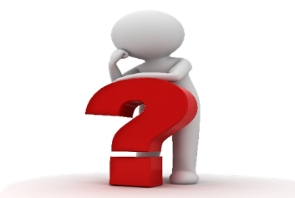 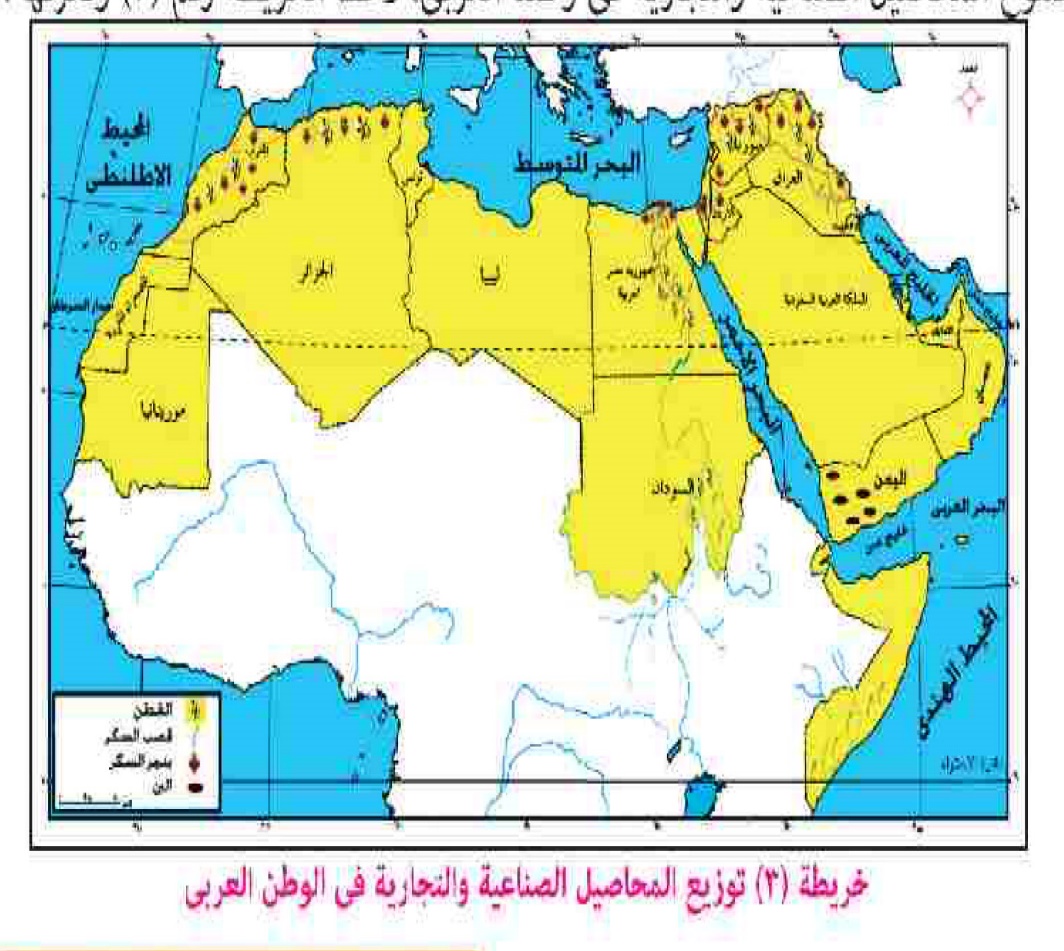 2
1
1- التمر – النخيل -
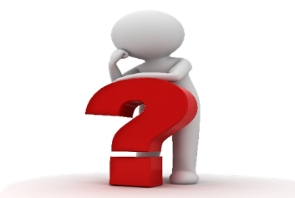 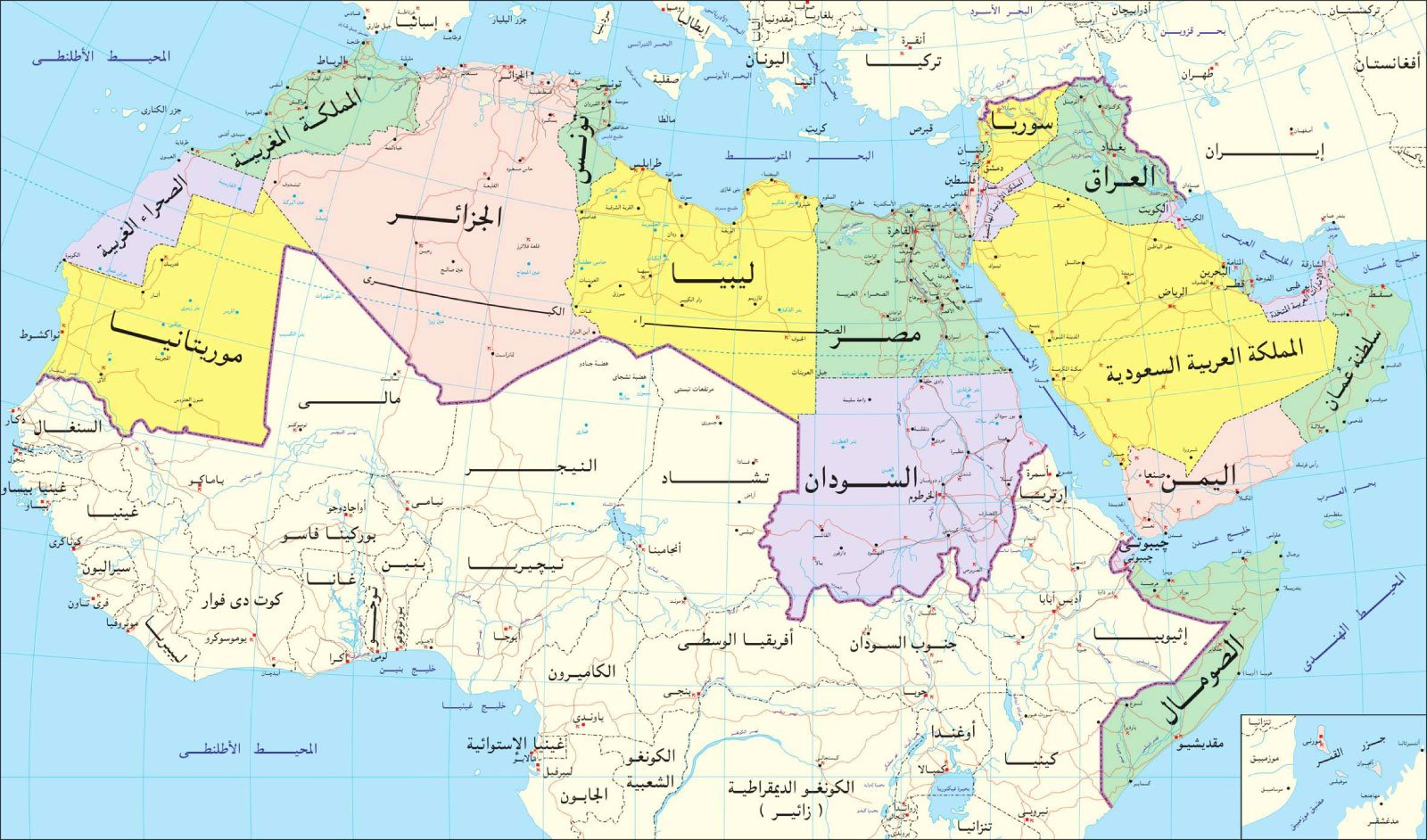 2- العنب – الكروم- :
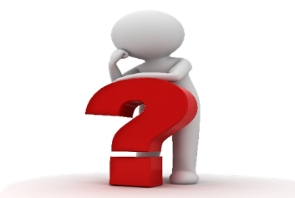 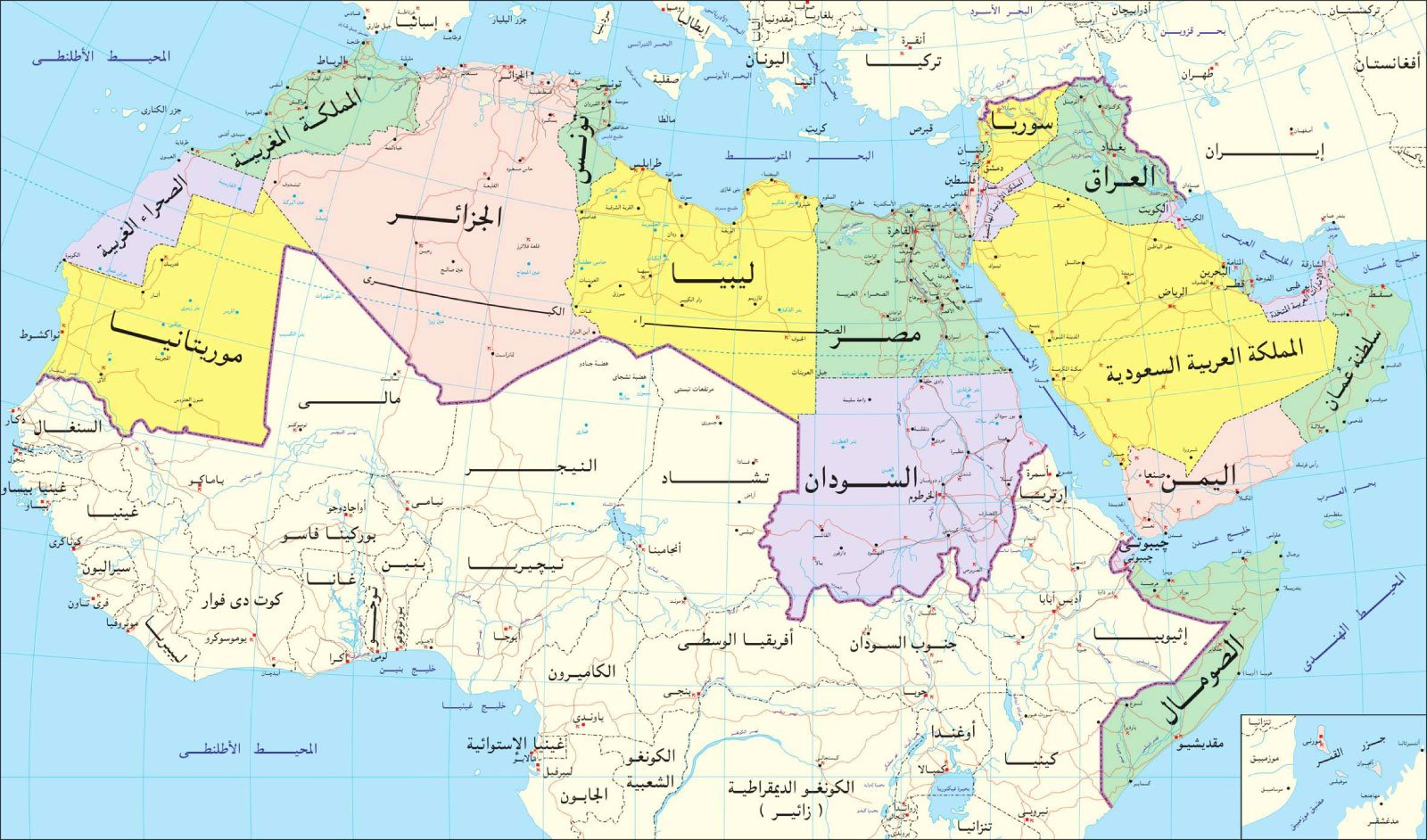 3- الموالح :
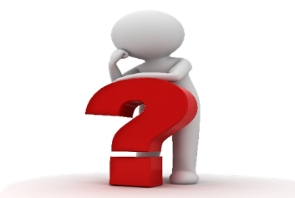 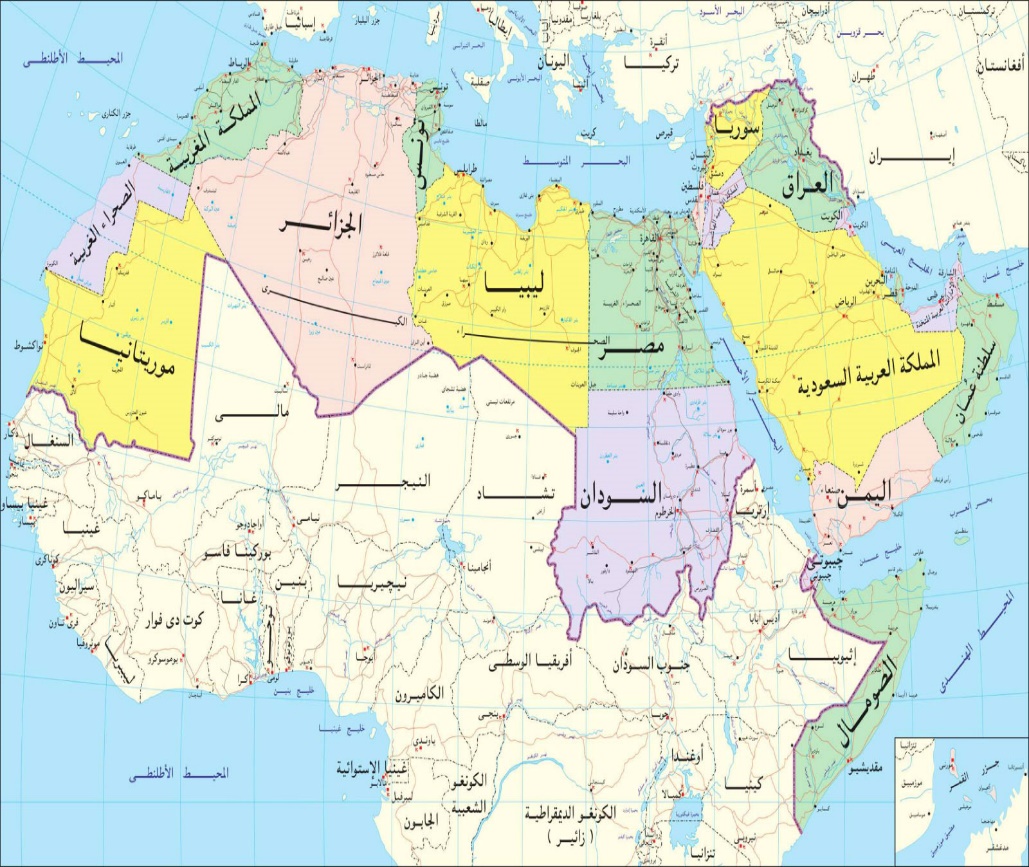 4- الزيتون :
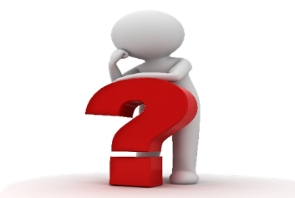 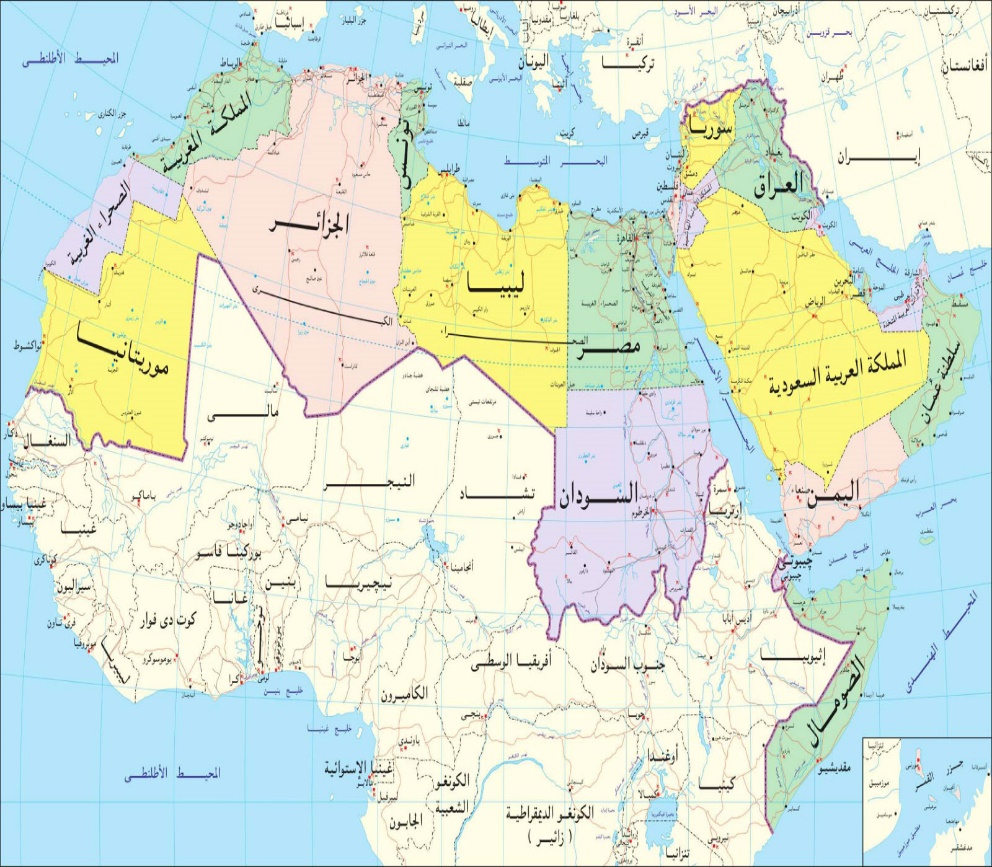